목욕문화
일본어일본학과
22101575
이윤지
목차
일본인의 목욕 역사
가정집 목욕문화
목욕탕과 
온천의 차이
1
4
7
목욕탕
목욕탕과 온천 매너
2
5
온천
목욕탕과 온천
이용 시 주의사항
3
6
일본인의 목욕 역사
6세기 불교 목욕
가마쿠라~무로마치
집에서 손님 목욕 대접
에도시대 
최초 목욕탕, 남녀혼욕
현재
집안 욕실에 온천물 설치
목욕탕
반다이(카운터)
24시간 운영
(슈퍼센토)
목욕탕 벽 후지산 그림
오전  운영
(아사부로)
병 우유 자판기
늦은 오후~이른 저녁
영업
목욕탕
전통적인 
목욕탕
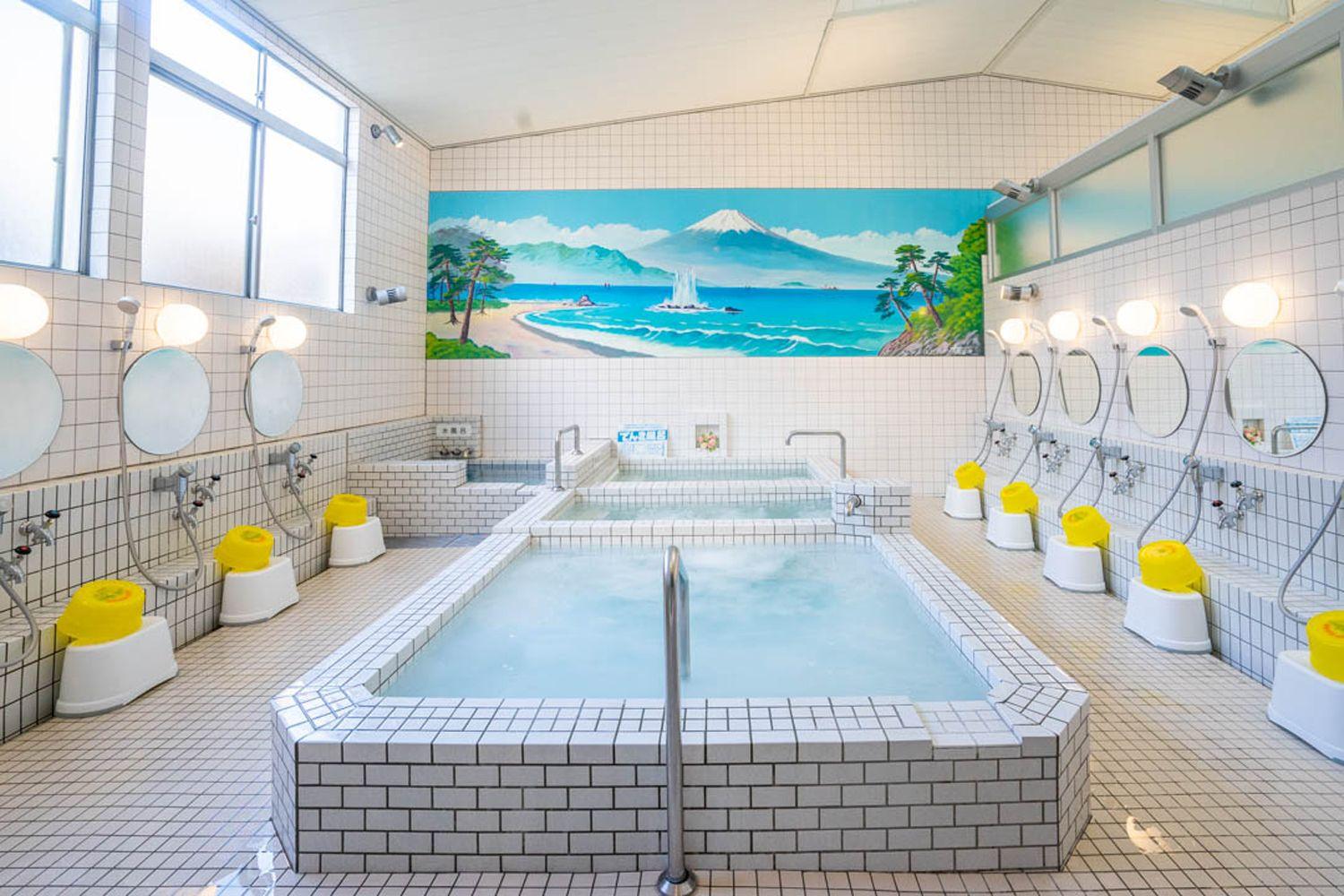 병우유 
자판기
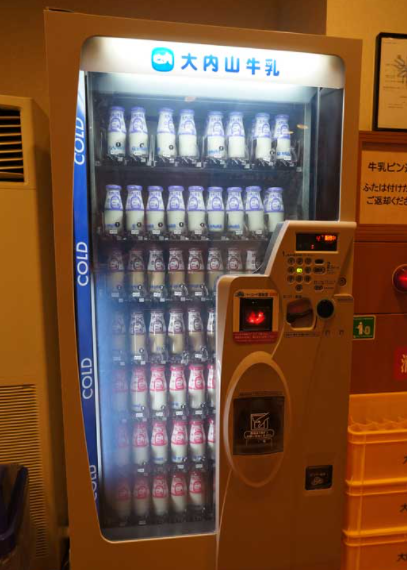 신발장
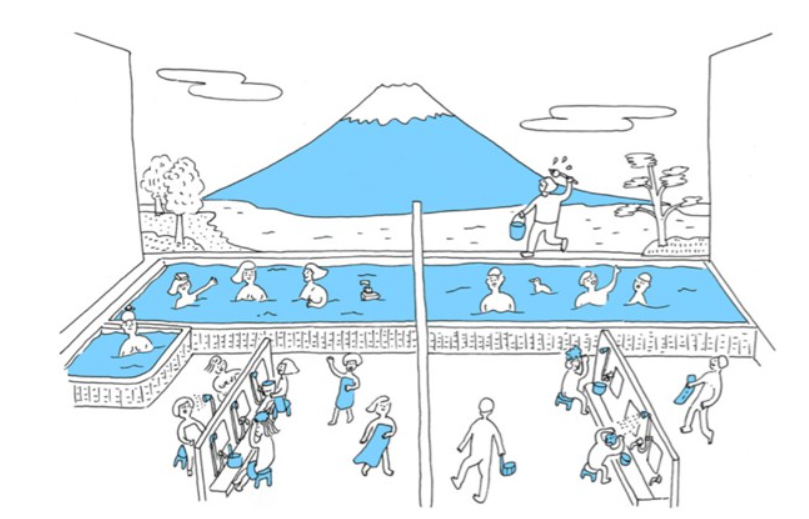 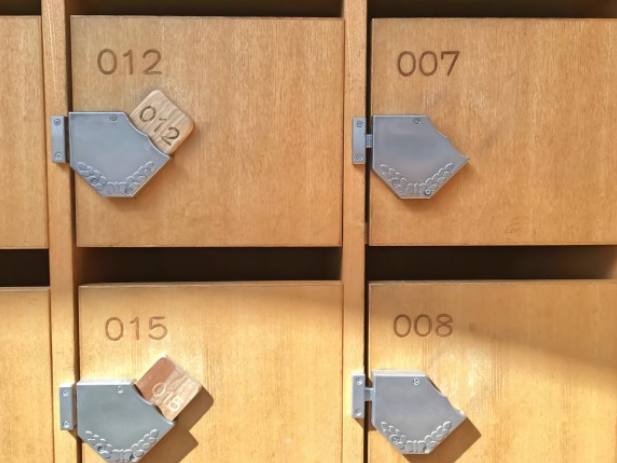 온천
노천탕
온천마을
료칸
2만7천개 이상 원천수
화산 온천
질병예방
온천
센다이시
온천
도고온천
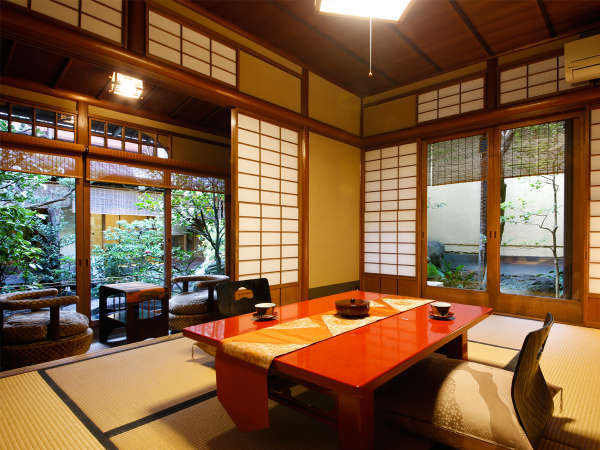 료칸
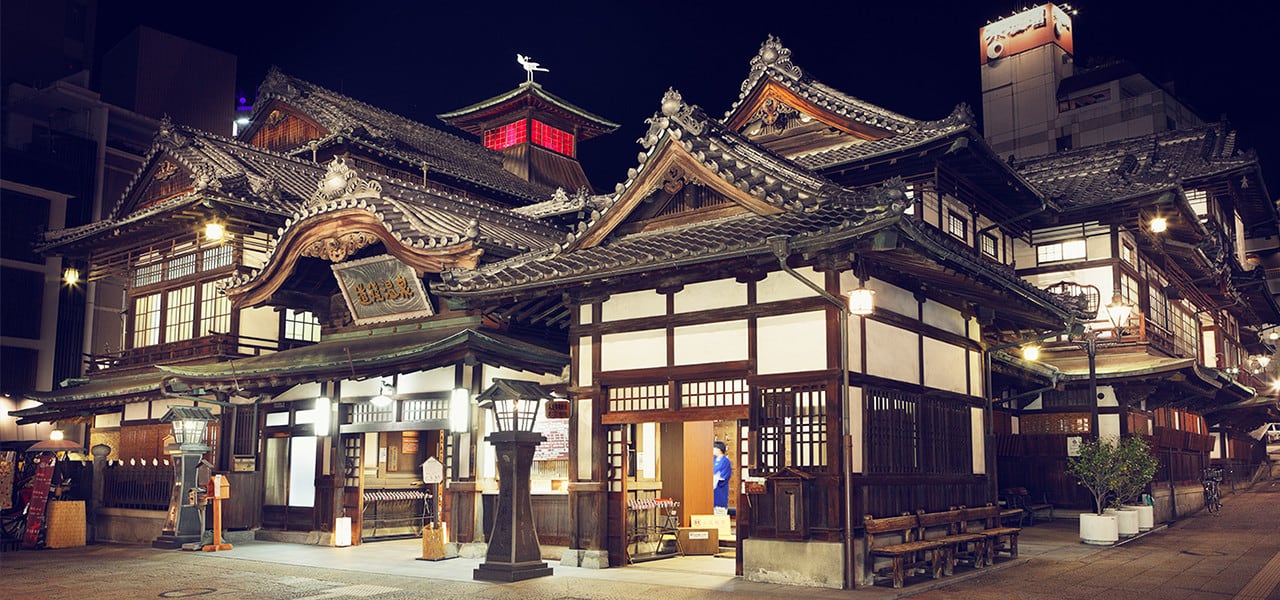 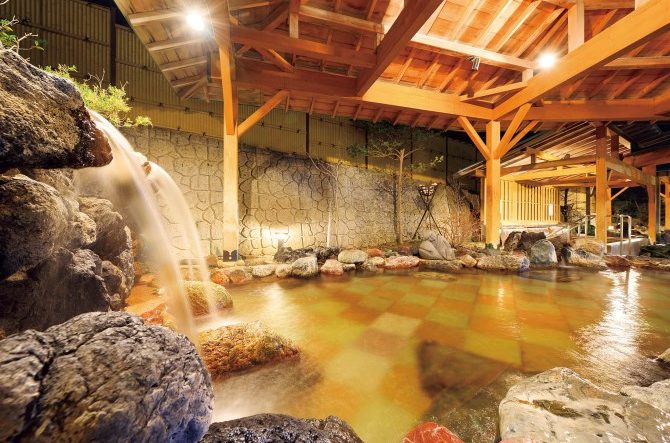 노천탕
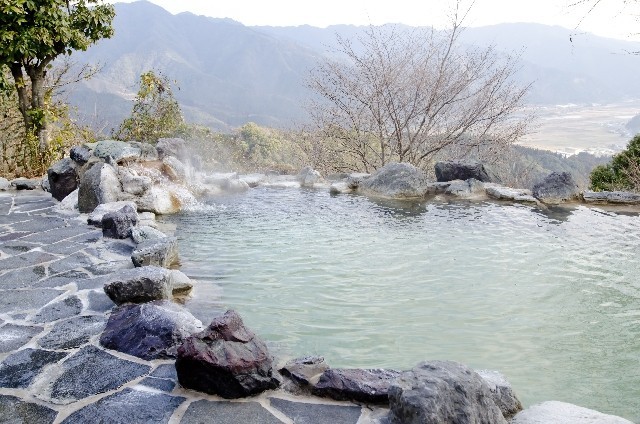 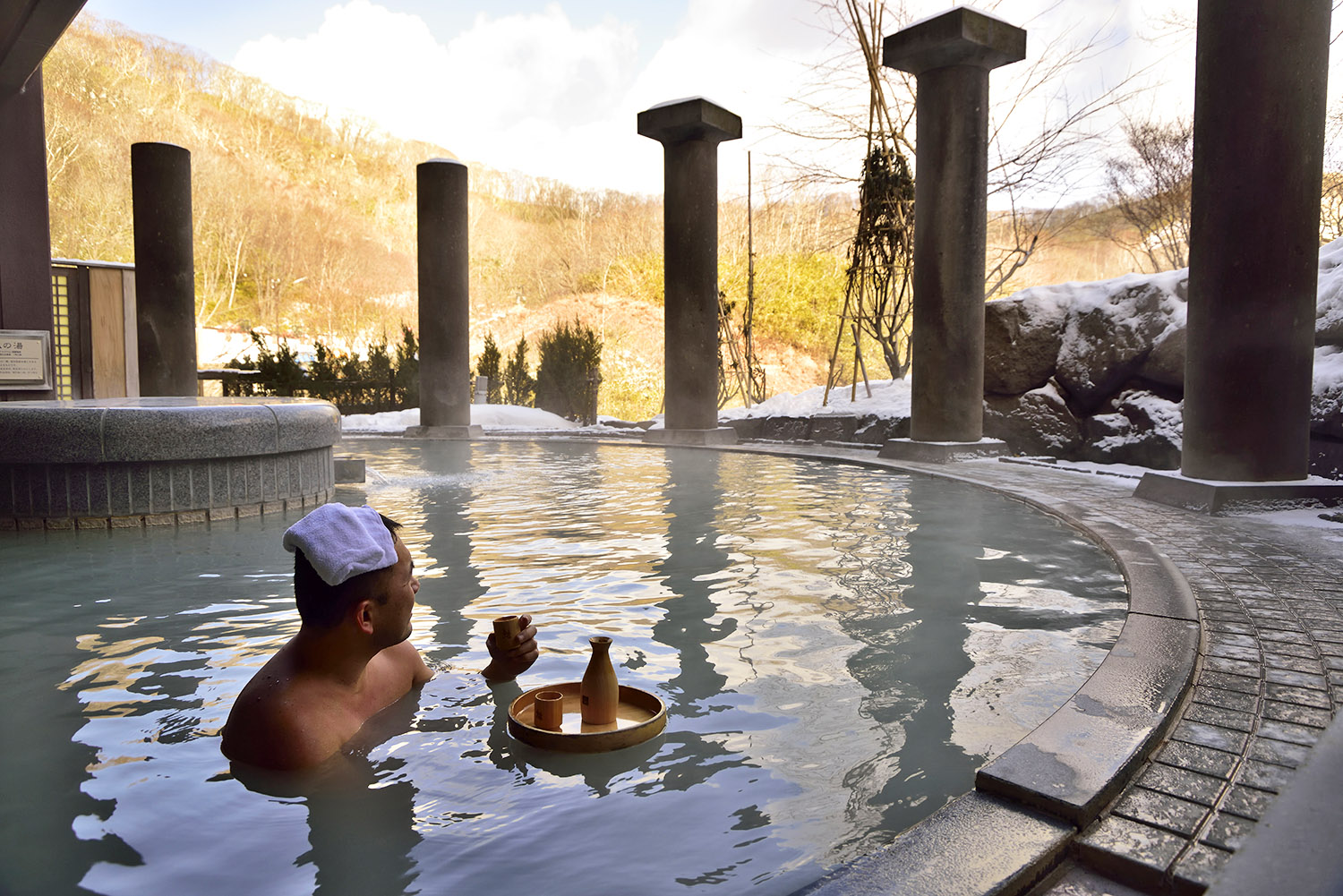 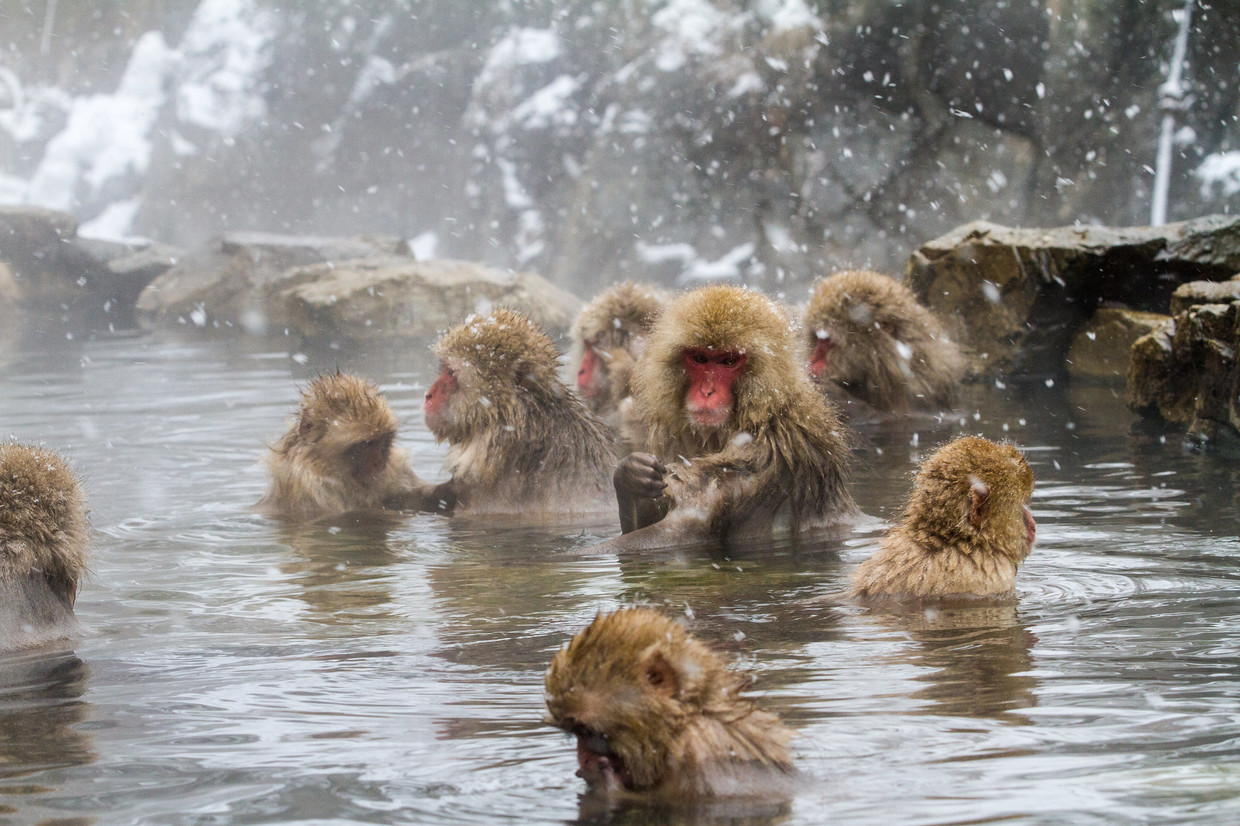 료칸
다다미를 깔은
일본식
유카타 제공
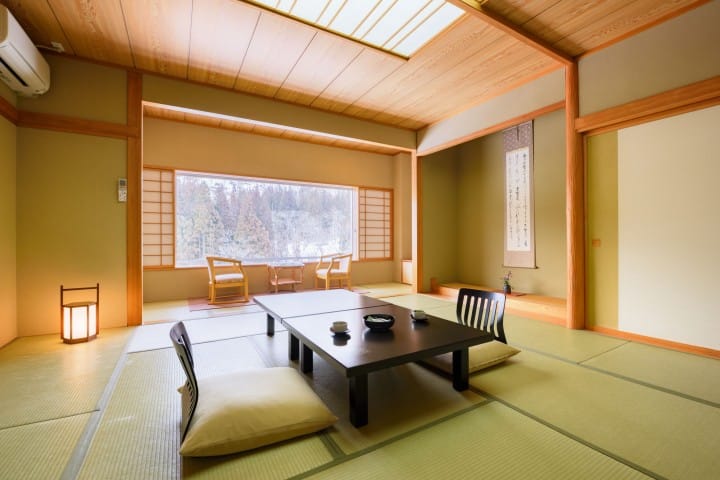 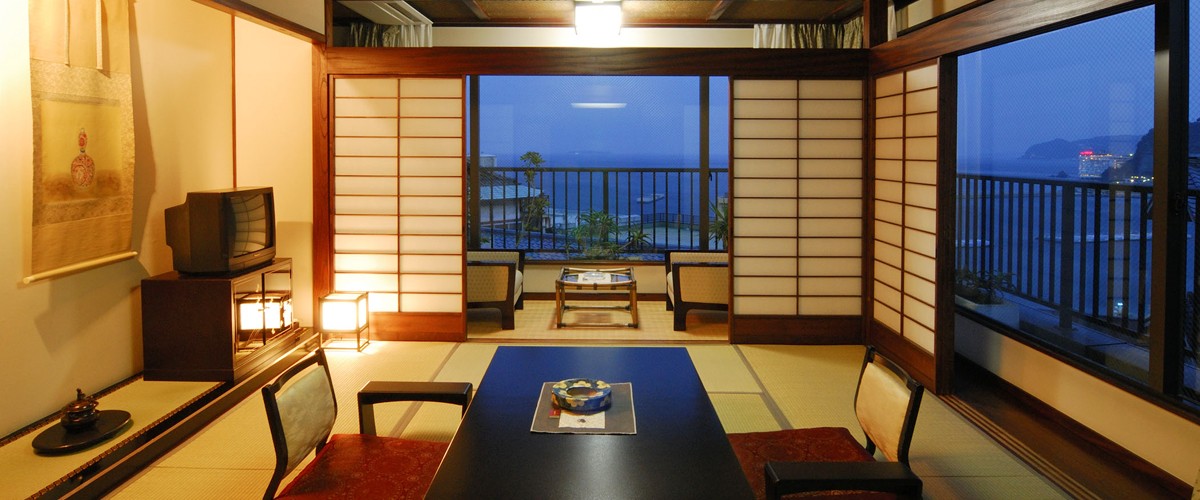 노천탕 내지
실내 대욕장
세심한 서비스
족탕
관광명소 내 족탕
적정 물 온도
38 ℃~40 ℃
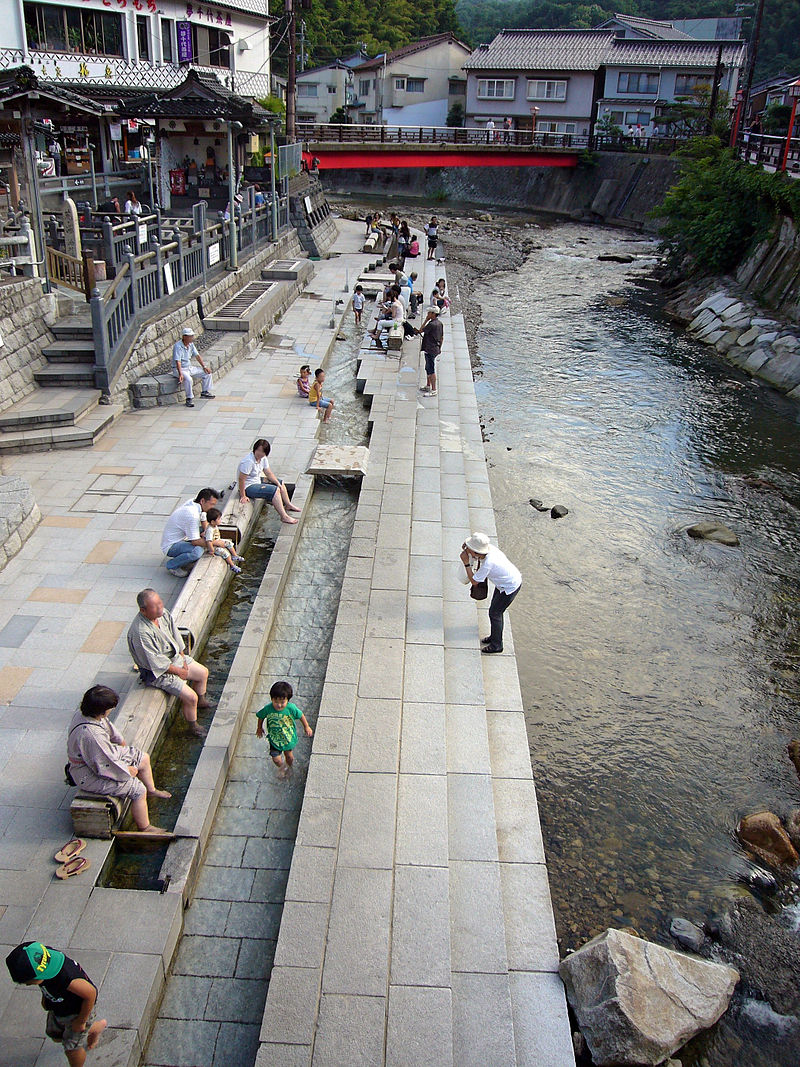 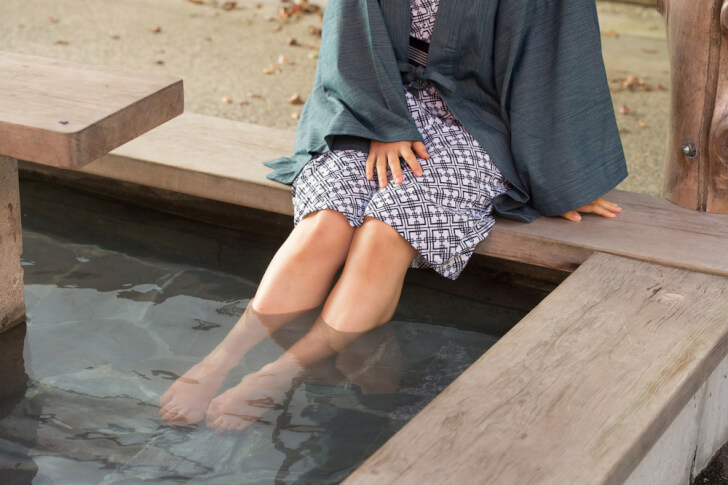 간편하게 즐길 수 있는
온천
유카타
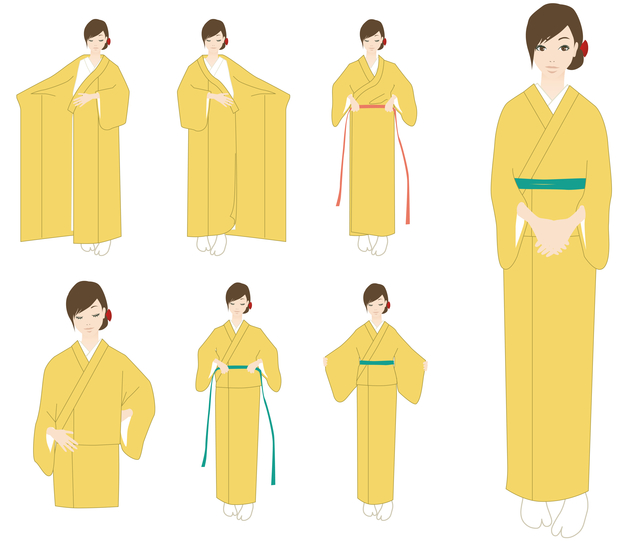 1 소매 좌우 길이 조정
2 오른쪽에서 왼쪽으로 착용
3 띠로 고정
4 띠 매듭 짓기
유카타
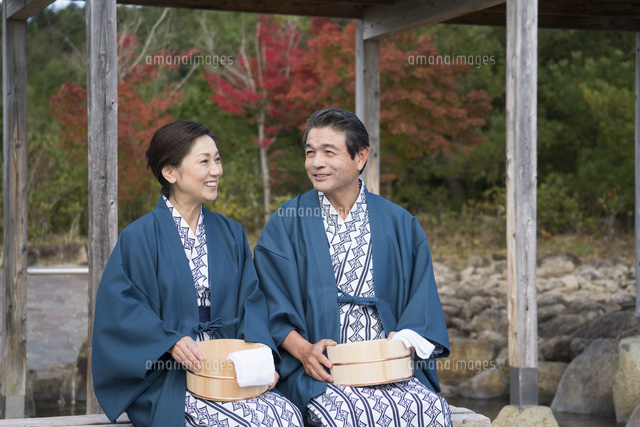 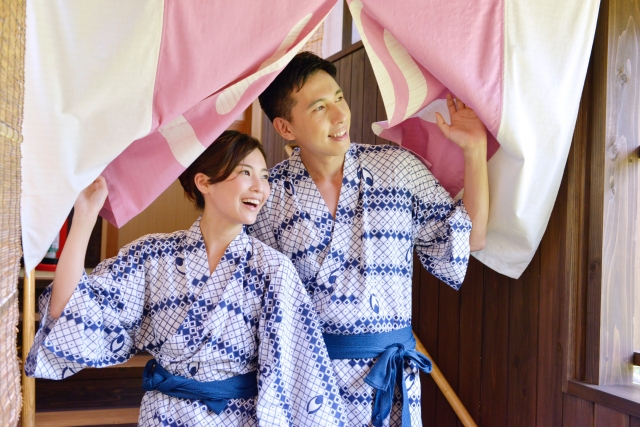 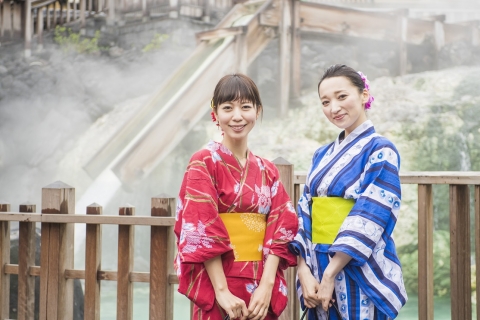 가정집 목욕문화
화장실과 분리
가족 모두 
같은 물 사용
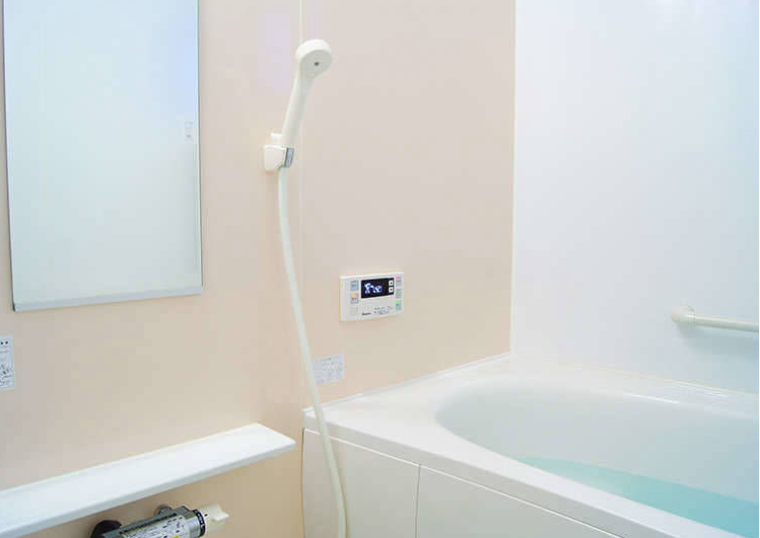 물 데우는 기계
물 데우는 
기능이 있는 욕조
주로 저녁에 목욕
목욕탕과 온천 매너
뛰지 않고 걷기
가볍게 몸을 닦은 후
탈의실로 이동
탕 들어가기 전 샤워
신발 벗고 입장
유리 같은 깨지기 쉬운
물건 반입 금지
빨래 금지
목욕탕과 온천 이용 시, 주의사항
문신 있는 사람
음주를 한 사람
열이 있는  사람
출혈이 있는 사람
중병이 있는 사람
목욕탕과 온천의 차이
온천
목욕탕
자연적
인공적
전문 법률
전문 법률
환경성 관활
후생 노동성 관활
다소 높은 가격
저렴한 가격
동영상
출처
https://www.1010.or.jp/guide/history/


https://matcha-jp.com/jp/2534


https://livejapan.com/ja/article-a0000268/


https://onsenbu.net/7473


https://quickhelpjapan.com/ja/blogs/4046
감사합니다